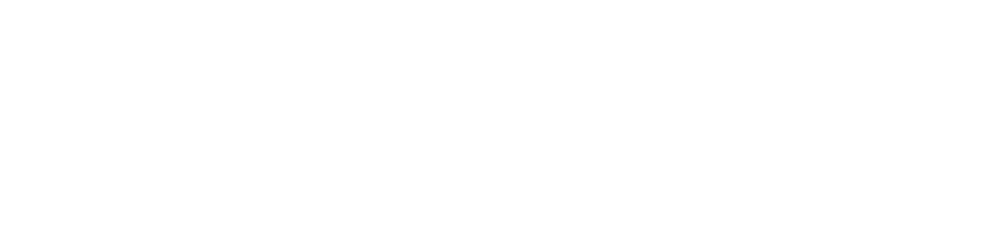 Thursday Bible Study
Luke 22
Joshua Tapp
True Words Baptist Church – 1377 S. 20th St. Louisville, KY – TrueWordsBaptist.org
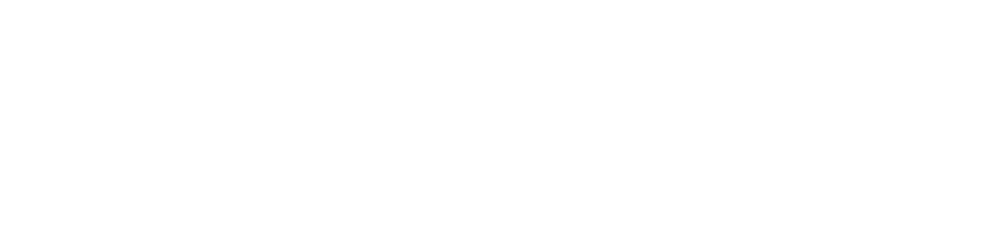 Title of the Bible Study:
Timing of the
Lord's Supper
True Words Baptist Church – 1377 S. 20th St. Louisville, KY – TrueWordsBaptist.org
Matthew 26:17  Now the first day of the feast of unleavened bread the disciples came to Jesus, saying unto him, Where wilt thou that we prepare for thee to eat the passover?
Matthew 26:2-5  Ye know that after two days is the feast of the passover, and the Son of man is betrayed to be crucified.  3 Then assembled together the chief priests, and the scribes, and the elders of the people, unto the palace of the high priest, who was called Caiaphas,  4 And consulted that they might take Jesus by subtilty, and kill him.  5 But they said, Not on the feast day, lest there be an uproar among the people.
Matthew 26:17-19  Now the first day of the feast of unleavened bread the disciples came to Jesus, saying unto him, Where wilt thou that we prepare for thee to eat the passover?  18 And he said, Go into the city to such a man, and say unto him, The Master saith, My time is at hand; I will keep the passover at thy house with my disciples.  19 And the disciples did as Jesus had appointed them; and they made ready the passover.
Matthew 26:20-21  Now when the even was come, he sat down with the twelve.  21 And as they did eat, he said, Verily I say unto you, that one of you shall betray me.
Matthew 26:26-29  And as they were eating, Jesus took bread, and blessed it, and brake it, and gave it to the disciples, and said, Take, eat; this is my body.  27 And he took the cup, and gave thanks, and gave it to them, saying, Drink ye all of it;  28 For this is my blood of the new testament, which is shed for many for the remission of sins.  29 But I say unto you, I will not drink henceforth of this fruit of the vine, until that day when I drink it new with you in my Father's kingdom.
Mark 14:1-2  After two days was the feast of the passover, and of unleavened bread: and the chief priests and the scribes sought how they might take him by craft, and put him to death.  2 But they said, Not on the feast day, lest there be an uproar of the people.
Mark 14:12-15  And the first day of unleavened bread, when they killed the passover, his disciples said unto him, Where wilt thou that we go and prepare that thou mayest eat the passover?  13 And he sendeth forth two of his disciples, and saith unto them, Go ye into the city, and there shall meet you a man bearing a pitcher of water: follow him.  14 And wheresoever he shall go in, say ye to the goodman of the house, The Master saith, Where is the guestchamber, where I shall eat the passover with my disciples?  15 And he will shew you a large upper room furnished and prepared: there make ready for us.
Mark 14:16-18  And his disciples went forth, and came into the city, and found as he had said unto them: and they made ready the passover.  17 And in the evening he cometh with the twelve.  18 And as they sat and did eat, Jesus said, Verily I say unto you, One of you which eateth with me shall betray me.
Mark 14:22-25  And as they did eat, Jesus took bread, and blessed, and brake it, and gave to them, and said, Take, eat: this is my body.  23 And he took the cup, and when he had given thanks, he gave it to them: and they all drank of it.  24 And he said unto them, This is my blood of the new testament, which is shed for many.  25 Verily I say unto you, I will drink no more of the fruit of the vine, until that day that I drink it new in the kingdom of God.
Luke 22:7  Then came the day of unleavened bread, when the passover must be killed.
Luke 22:8-11  And he sent Peter and John, saying, Go and prepare us the passover, that we may eat.  9 And they said unto him, Where wilt thou that we prepare?  10 And he said unto them, Behold, when ye are entered into the city, there shall a man meet you, bearing a pitcher of water; follow him into the house where he entereth in.  11 And ye shall say unto the goodman of the house, The Master saith unto thee, Where is the guestchamber, where I shall eat the passover with my disciples?
Luke 22:12-14  And he shall shew you a large upper room furnished: there make ready.  13 And they went, and found as he had said unto them: and they made ready the passover.  14 And when the hour was come, he sat down, and the twelve apostles with him.
Luke 22:15-16  And he said unto them, With desire I have desired to eat this passover with you before I suffer:  16 For I say unto you, I will not any more eat thereof, until it be fulfilled in the kingdom of God.
Luke 22:17-20  And he took the cup, and gave thanks, and said, Take this, and divide it among yourselves:  18 For I say unto you, I will not drink of the fruit of the vine, until the kingdom of God shall come.  19 And he took bread, and gave thanks, and brake it, and gave unto them, saying, This is my body which is given for you: this do in remembrance of me.  20 Likewise also the cup after supper, saying, This cup is the new testament in my blood, which is shed for you.
John 13:1-2  Now before the feast of the passover, when Jesus knew that his hour was come that he should depart out of this world unto the Father, having loved his own which were in the world, he loved them unto the end.  2 And supper being ended, the devil having now put into the heart of Judas Iscariot, Simon's son, to betray him;
John 18:28  Then led they Jesus from Caiaphas unto the hall of judgment: and it was early; and they themselves went not into the judgment hall, lest they should be defiled; but that they might eat the passover.
John 18:39  But ye have a custom, that I should release unto you one at the passover: will ye therefore that I release unto you the King of the Jews?
John 19:13-14  When Pilate therefore heard that saying, he brought Jesus forth, and sat down in the judgment seat in a place that is called the Pavement, but in the Hebrew, Gabbatha.  14 And it was the preparation of the passover, and about the sixth hour: and he saith unto the Jews, Behold your King!
John 19:31  The Jews therefore, because it was the preparation, that the bodies should not remain upon the cross on the sabbath day, (for that sabbath day was an high day,) besought Pilate that their legs might be broken, and that they might be taken away.
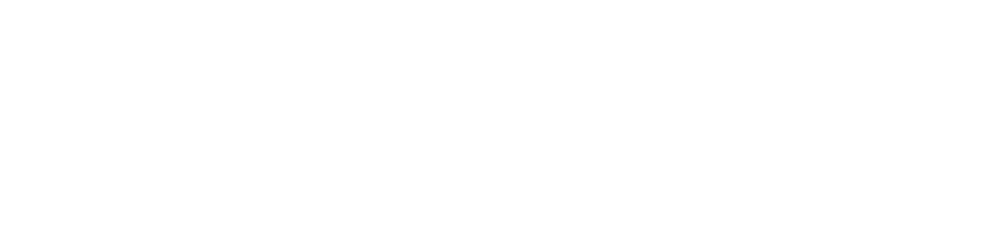 Visit Us:

TrueWordsBaptist.org
True Words Baptist Church – 1377 S. 20th St. Louisville, KY – TrueWordsBaptist.org